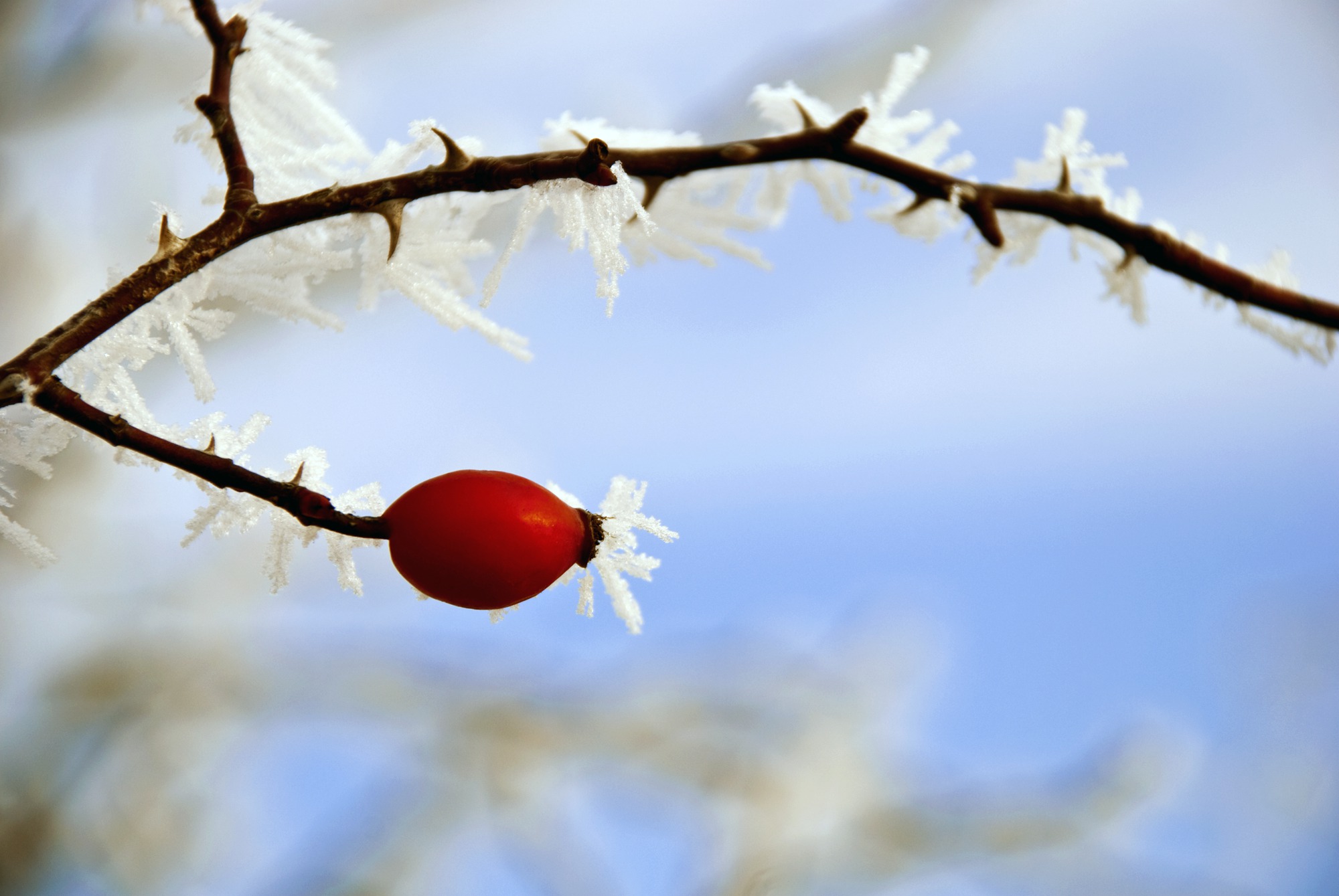 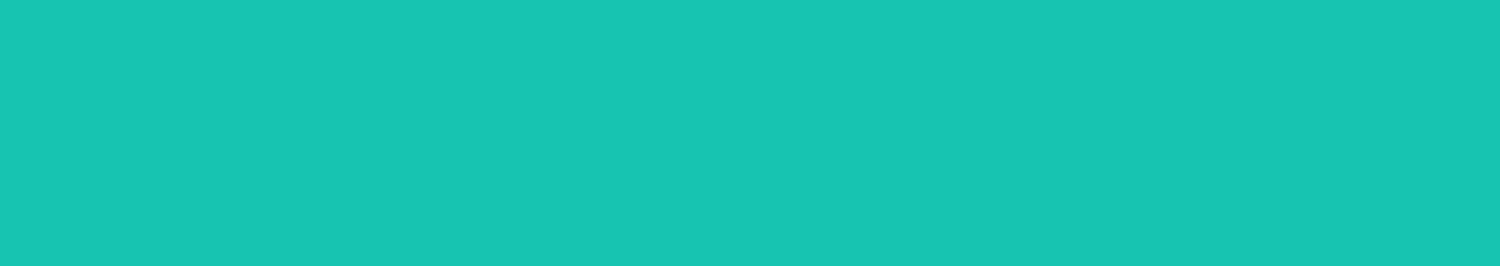 Upphandlingsseminarium 
Munkedal 18 jan 2018Ulrica Dyrke, Företagarna
18 januari 2018
Offentlig upphandling – en stor marknad
Offentlig upphandling = alla inköp till offentlig sektor
Värdet är åtminstone 640 miljarder kr/år 
Upphandlingsregler för att skapa konkurrens i en öppen och likabehandlande procedur
Upphandlingsreglerna omfattar stat, kommun och landsting – även kommunala bolag 
Kommunerna och deras bolag står för 70 % av alla upphandlingar
18 januari 2018
Aktuellt inom upphandlingsområdet
Nya upphandlingslagar 1 jan 2017. Mer fokus på samhällspolitiska hänsyn, en annan kontrollprocedur, men samma grundläggande principer och i stort samma övergripande procedur. 
Nya regler om arbetsrättsliga villkor i offentlig upphandling fr.o.m. 1 juni 2017. Avser villkor enligt kollektivavtal (ej tillåtet kräva anslutning till kollektivavtal)
En utredning ser över de nationella upphandlingsreglerna och ska överväga åtgärder för färre överprövningar. Ska redovisas 15 juni 2018.
18 januari 2018
Upphandlingslagar
Bygger på EU-regler
LOU - varor, tjänster, byggentreprenader
LUF - vatten, post, energi, transporter
LUK - koncessioner
LOV - valfrihetssystem inom vård och omsorg samt vissa arbetsförmedlingstjänster (en svensk lag)
18 januari 2018
Grundläggande principer som gäller all offentlig upphandling
Principen om icke-diskriminering
Principen om likabehandling
Principen om transparens
Principen om proportionalitet
Principen om ömsesidigt erkännande
18 januari 2018
Upphandlingarna kan avse olika slags avtal
”Vanliga” leveransavtal
Ramavtal (= nära 40 % av upphandlingarna)- Upphandlas för framtida, återkommande behov- Skarpt läge för leverans först vid s.k. ”avrop”- Inga volymgarantier
18 januari 2018
Övergripande om offentlig upphandling
Regler finns för själva upphandlingsproceduren. 
Upphandlingar ska annonseras, vilket sker i elektroniska annonsdatabaser. 
Kontroll av att anbudsgivarna är lämpliga och kvalificerar. 
Därefter utvärdering av det ekonomiskt mest fördelaktiga anbudet utifrån:- bästa förhållandet pris-kvalitet, eller- kostnad, eller- pris
Tilldelningsbeslut om vem som vunnit och skälen för detta. 
8 % av upphandlingarna överklagas.
18 januari 2018
Direktupphandling
Ett mer formlöst förfarande.
Behöver inte - men kan - annonseras. 
Får ske under följande beloppsgränser:  LOU (varor, tjänster, byggentreprenader): 586 907 krLUF (energi, vatten, post, transporter):1 092 436 kr
Avser totala beloppet av en upphandlande myndighets direktupphandlingar av samma slag under ett räkenskapsår
Därutöver OK vid ”synnerliga skäl”
Myndigheterna ska ha riktlinjer för sin direktupphandling. 
Direktupphandlingar över 100 000 kr ska dokumenteras.
18 januari 2018
De små företagen är många och viktiga
De små företagen (0-49 anställda) utgör drygt 99 % av alla företag i Sverige (varav drygt 96 % har < 10 anställda) => Betydelsefulla för konkurrens och mångfald vid offentlig upphandling!
Två anbud = det vanligaste antalet anbud=> Bra om fler företag deltar
18 januari 2018
Små företag och offentlig upphandling
Företagarnas undersökningar visar att: 
27 % av de små företagen deltar i offentlig upphandling 
Av dessa företag deltar - 63 % i både annonserade upphandlingar och direktupphandlingar, - 15 % endast i direktupphandlingar och - 15 % endast i annonserade upphandlingar
Små företag deltar inte bara i upphandlingar i sitt eget närområde
18 januari 2018
Kraven har stor betydelse för små företag
Omfattande och irrelevanta krav skapar problem för små företag.=> Viktigt med rimligt och relevant kravställande utifrån det som ska upphandlas
Risk för mer komplext och svårhanterat kravställande, särskilt beträffande krav på villkor enligt kollektivavtal och andra sociala krav. 60 % av de små företagen saknar kollektivavtal.=> Sådant kravställande bör användas med eftertanke
18 januari 2018
Storleken har betydelse för små företag
Stora kontrakt skapar problem för små företag => Stora kontrakt bör, så långt möjligt, delas upp i mindre delar- geografiskt   och/eller - produktmässigt
Nya upphandlingsreglerna innebär att uppdelning alltid ska övervägas. Beslut att inte dela upp ska motiveras.
Därtill möjligt begränsa antalet delar en och samma aktör får lämna anbud på eller får tilldelas.
18 januari 2018
Vad bör små företag tänka på?
Möjligt begära ut tidigare anbud för att förbereda sig (offentlighetsprincipen). 
OK att kontakta upphandlande myndighet.
Ta reda på kommande upphandlingar. Kolla annonser i databaser + ev information på myndigheternas hemsidor 
Läs krav och villkor noga. Är det möjligt och intressant för ditt företag? 
Vid tveksamheter/oklarheter ang krav el dyl: Använd möjligheten att ställa frågor till den upphandlande myndigheten! Obs sista dag för frågor.
Svara på och bifoga allt som begärs (men inte mer). Skall-krav måste uppfyllas, bör-krav är bra att uppfylla
OBS möjligheten att samarbeta genom att åberopa annans kapacitet eller lägga gemensamt anbudTips: Interaktiv vägledning på Konkurrensverkets hemsida
Begär sekretess för ev. känsliga uppgifter i anbudet
Lämna in komplett och underskrivet anbudet och alla bilagor i tid. Obs att anbudet blir bindande under viss angiven tid
18 januari 2018
Vad bör offentlig sektor tänka på?
Offentlig upphandling är en strategisk funktion – resurser behövs
Informera på webben om era upphandlingar, inkl. gärna även större direktupphandlingar (t.ex. över 100 000 kr) 
Använd samordnade ramavtal med eftertanke
Dela upp i mindre delkontrakt så långt möjligt 
Ställ rimliga och relevanta krav och kontraktsvillkor. Obs de små företagens situation. Stäm av mot marknaden.  
Välj ändamålsenlig tilldelningsgrund. Tänk på att många små företag oroas av mycket prisfokus. 
Se till att aktuella, upphandlade avtal används
Följ upp upphandlade kontrakt 
Dialog med marknaden!
18 januari 2018
Har du frågor eller vill veta mer?
Företagarna har gratis juridisk telefonrådgivning för sina medlemmar 0771-45 45 45. 
Upphandlingsmyndigheten ger stöd avs offentlig upphandling och har information: www.upphandlingsmyndigheten.se
Konkurrensverket är tillsynsmyndighet och har också information: www.konkurrensverket.se
Tack för att ni har lyssnat!
Ulrica Dyrkeulrica.dyrke@foretagarna.se08-406 17 98